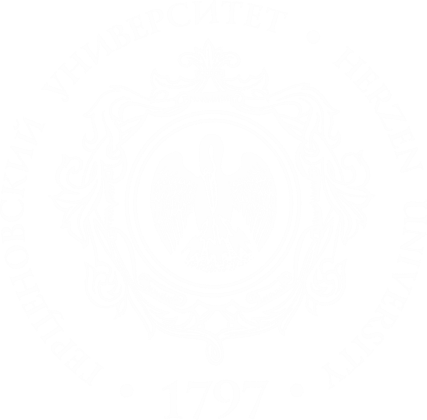 Имидж образовательной организации на примере вуза
Бочкарёва Алёна, Батракова Анастасия
2 курс «Управление качеством образования»
Имидж образовательной организации на примере вуза
План выступления
Цель выступления
Основные понятия
Причины формирования имиджа образовательной организации
Ключевые характеристики имиджа образовательной организации
Факторы, влияющие на имидж образовательной организации               на примере РГПУ им. А. И. Герцена
Управление имиджем вуза
Список источников
Тема презентации
Текст, текст. Текст.
Lorem ipsum dolor sit amet, consectetur adipiscing elit, sed do eiusmod tempor incididunt ut labore et dolore magna aliqua. Ut enim ad minim veniam
Lorem ipsum dolor sit amet, consectetur adipiscing elit, sed do eiusmod tempor incididunt ut labore et dolore magna aliqua. Ut enim ad minim veniam
Lorem ipsum dolor sit amet, consectetur adipiscing elit, sed do eiusmod tempor incididunt ut labore et dolore magna aliqua. Ut enim ad minim veniam
Lorem ipsum dolor sit amet, consectetur adipiscing elit, sed do eiusmod tempor incididunt ut labore et dolore magna aliqua. Ut enim ad minim veniam
1
3
4
2
Иконки для использования в презентации
Иконки для использования в презентации
Иконки для использования в презентации